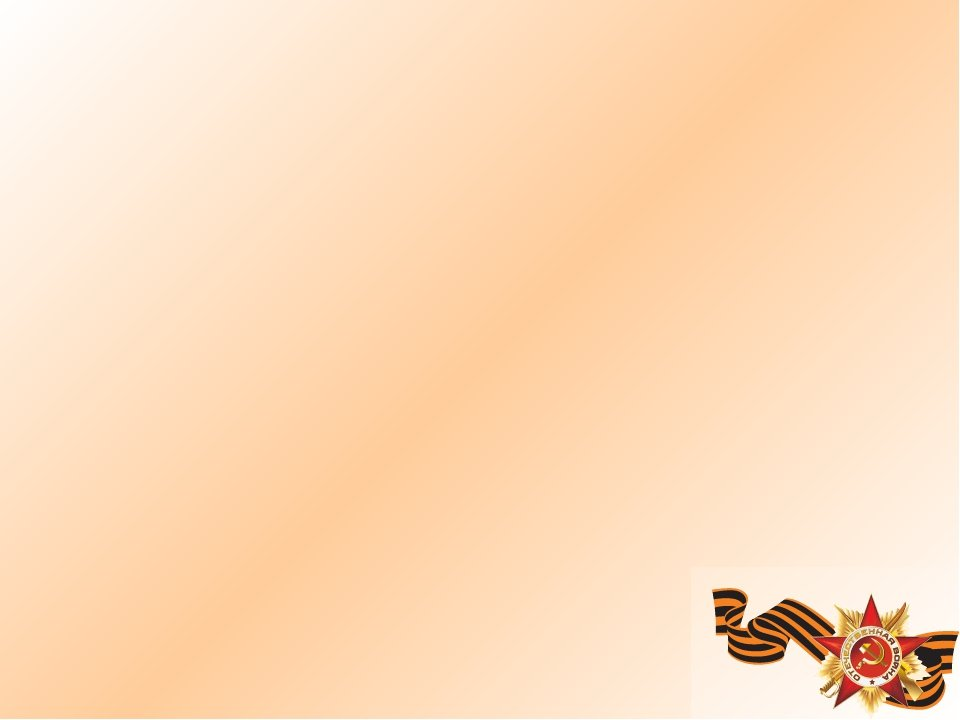 Нижегородский радиотехнический колледж
Исследовательская работа
«Поклонимся великим тем годам»
Выполнил: обучающийся гр. 2РА-21-1У Усманов Дмитрий Алексеевич

Руководитель: Дмитриева Л.И., преподаватель
Нижний Новгород
2023 г.
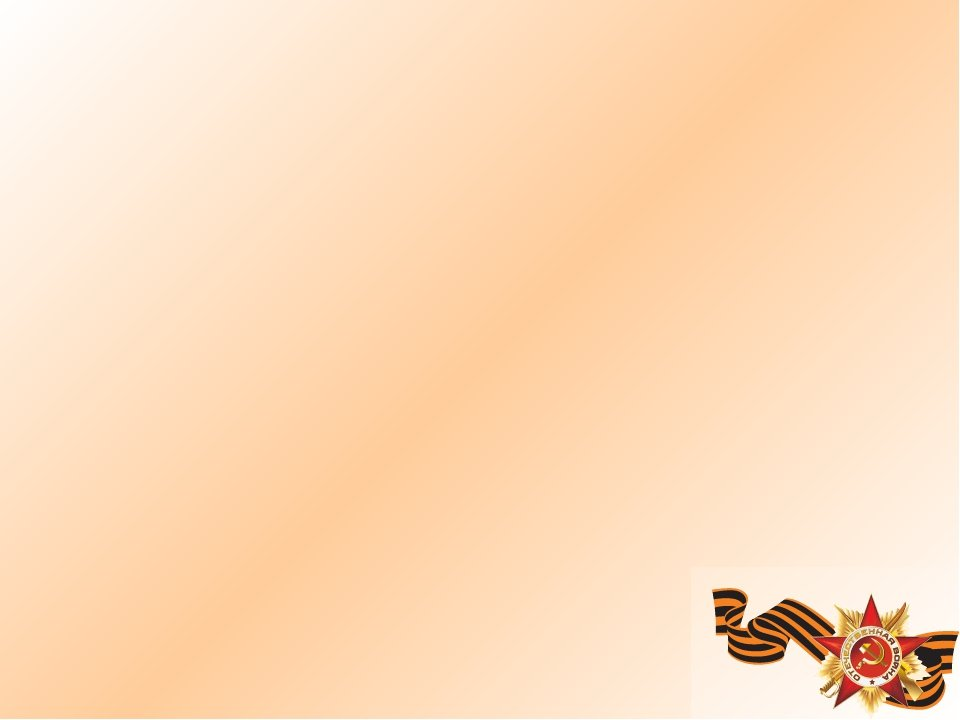 Цель работы – проследить боевой путь своих прадедов
Задача работы -
 
узнать на каких фронтах воевали мои прадеды, в каких сражениях принимали участие, какие награды имели
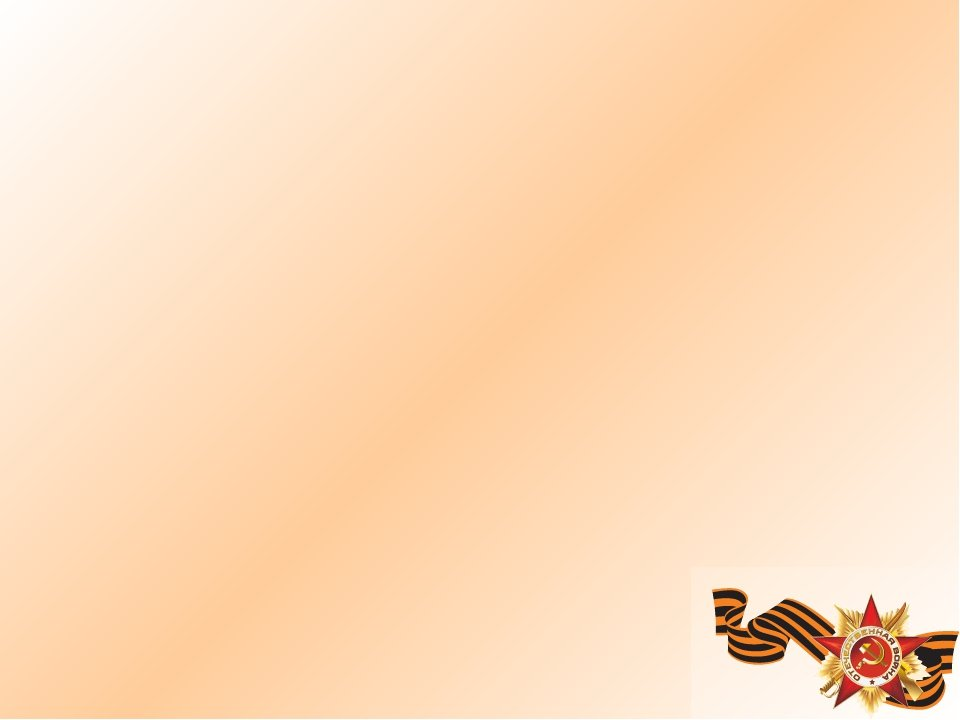 Актуальность работы – 

знание своей родословной способствует формированию человеческих ценностей и ориентиров
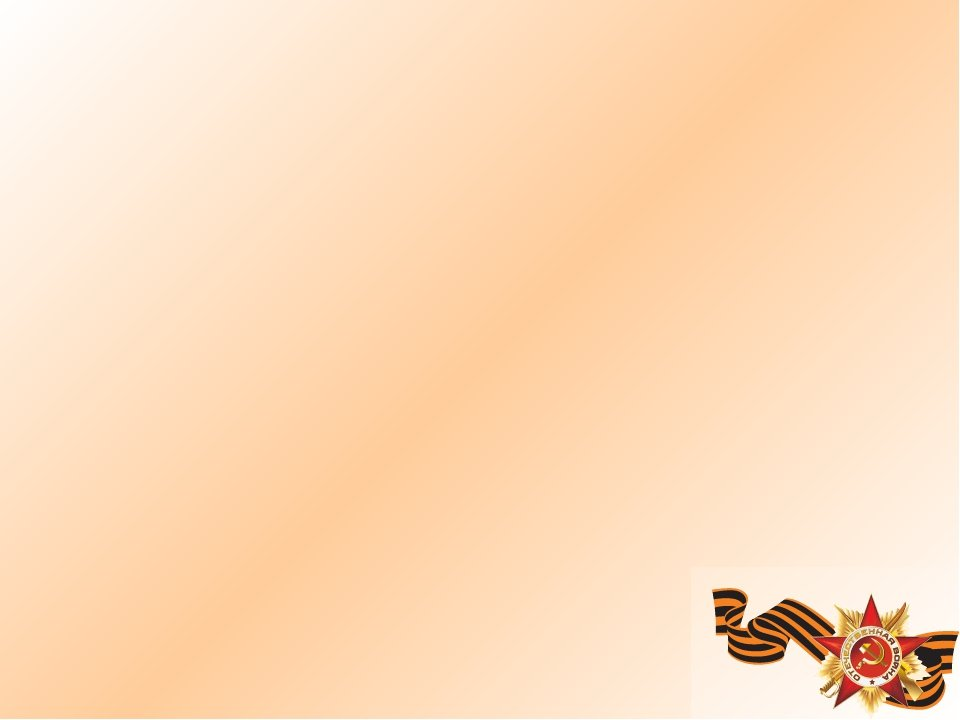 Старов Степан Семенович
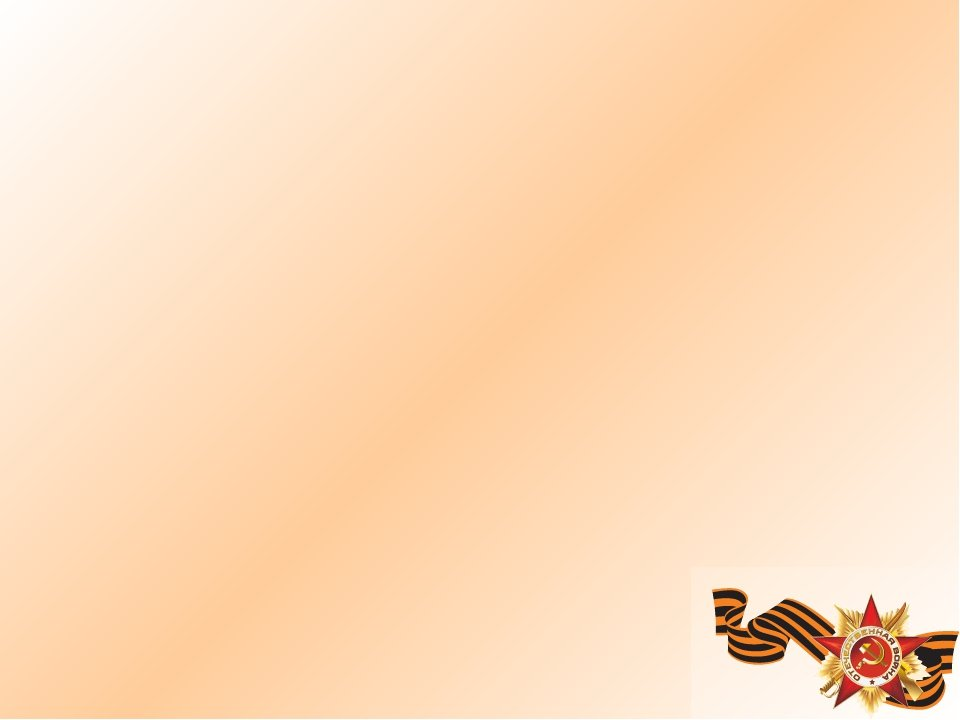 Карта боевых действий под Смоленском, 1941 г.
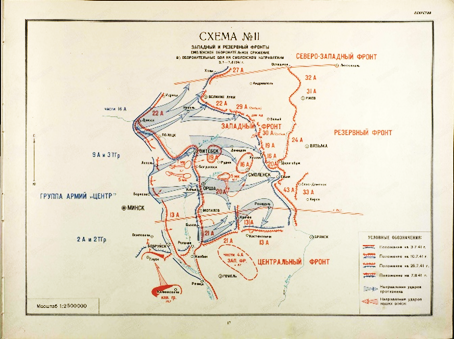 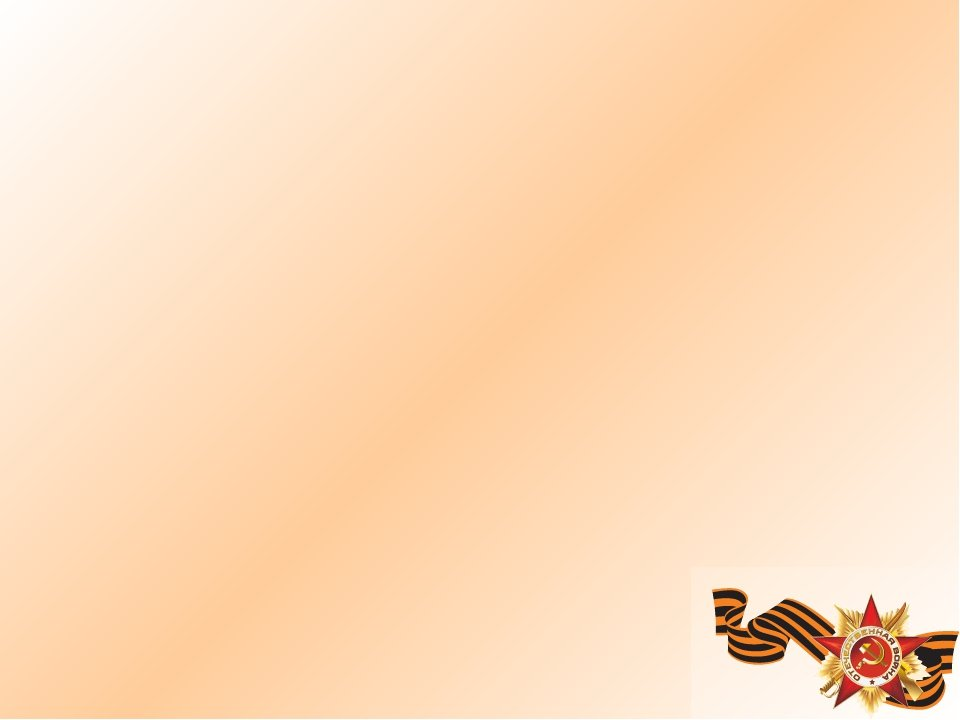 Артиллеристы под Смоленском, 1941г.
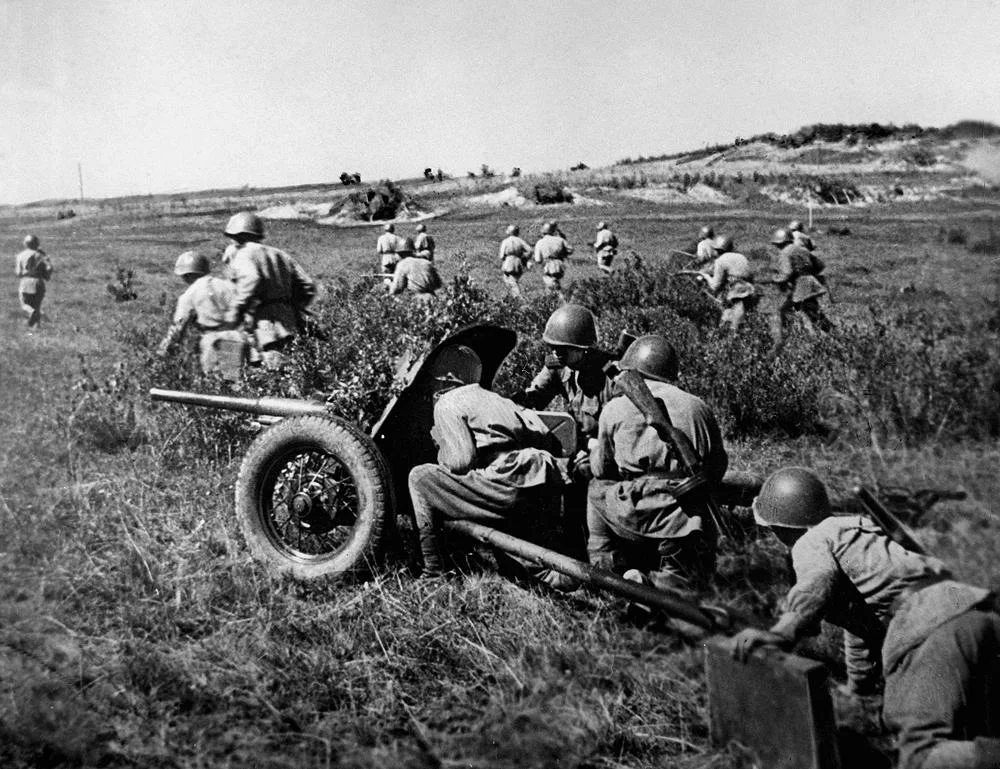 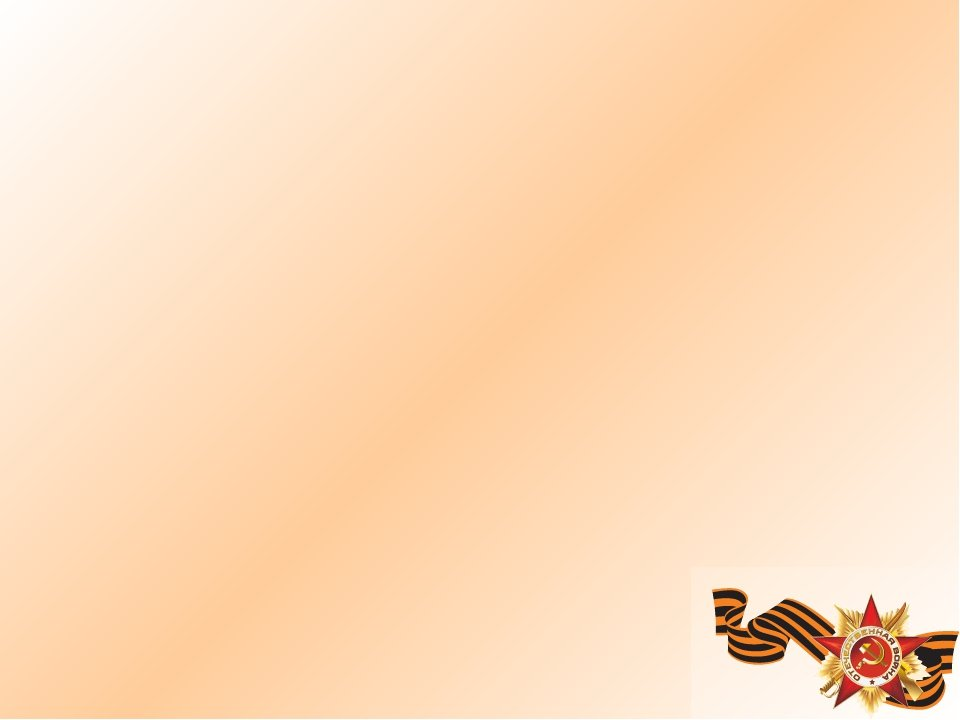 Наступление немцев  под Смоленском, захлебнулось
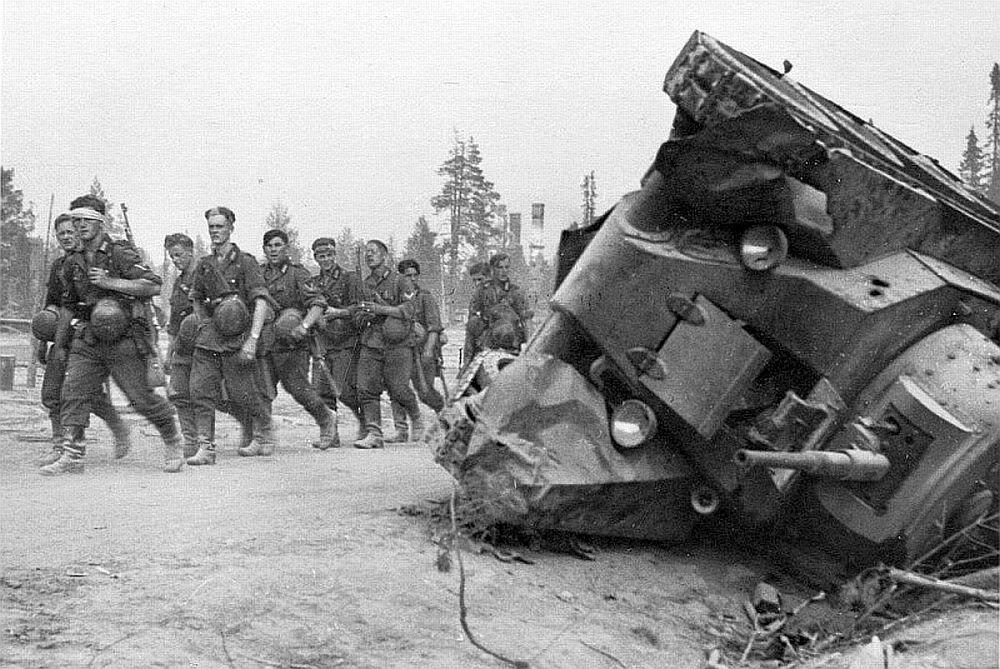 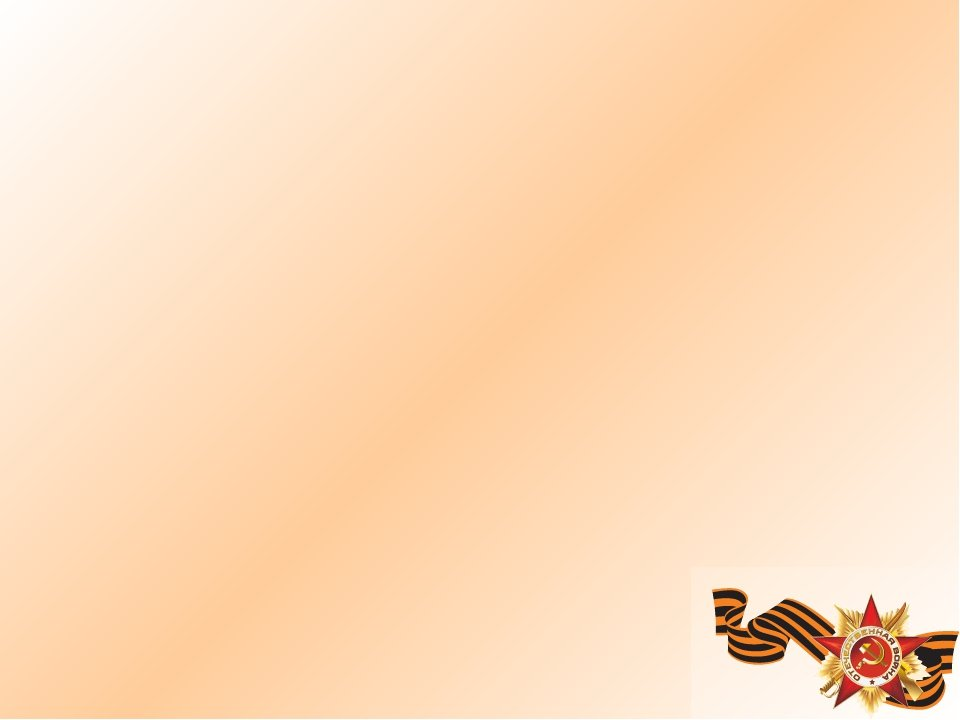 Выписка из Центрального архива Министерства обороны
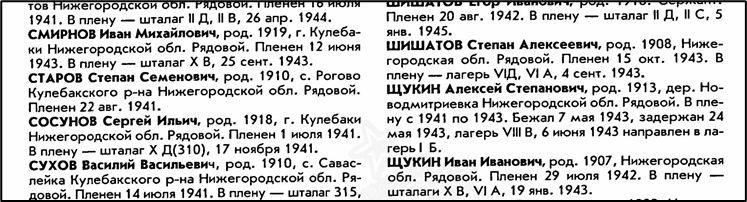 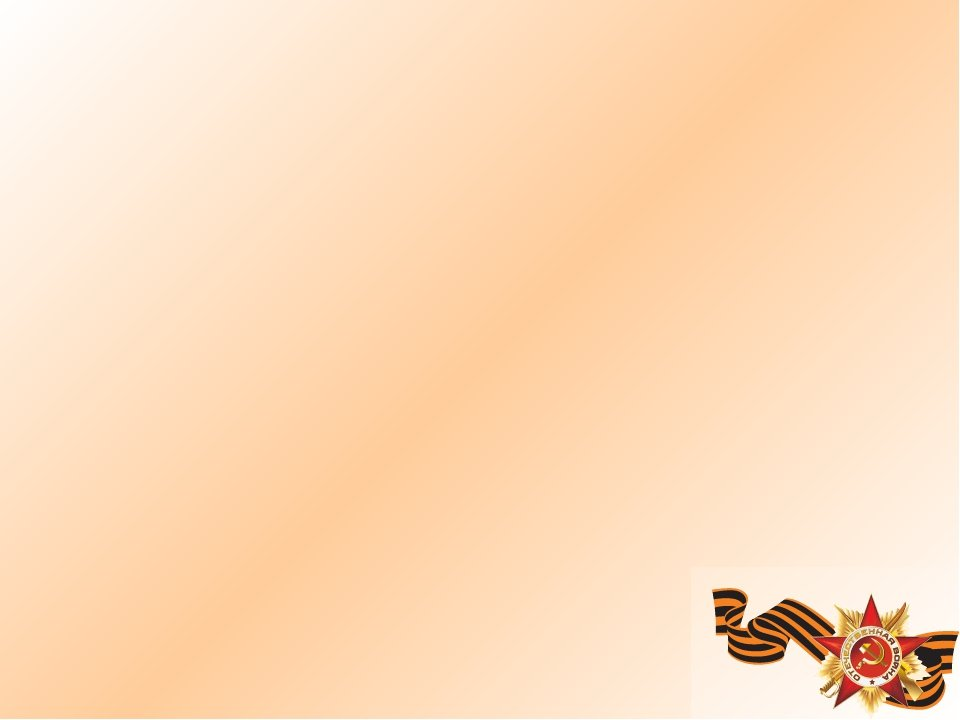 Из архива концлагеря Освенцим
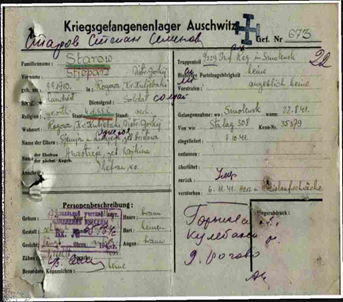 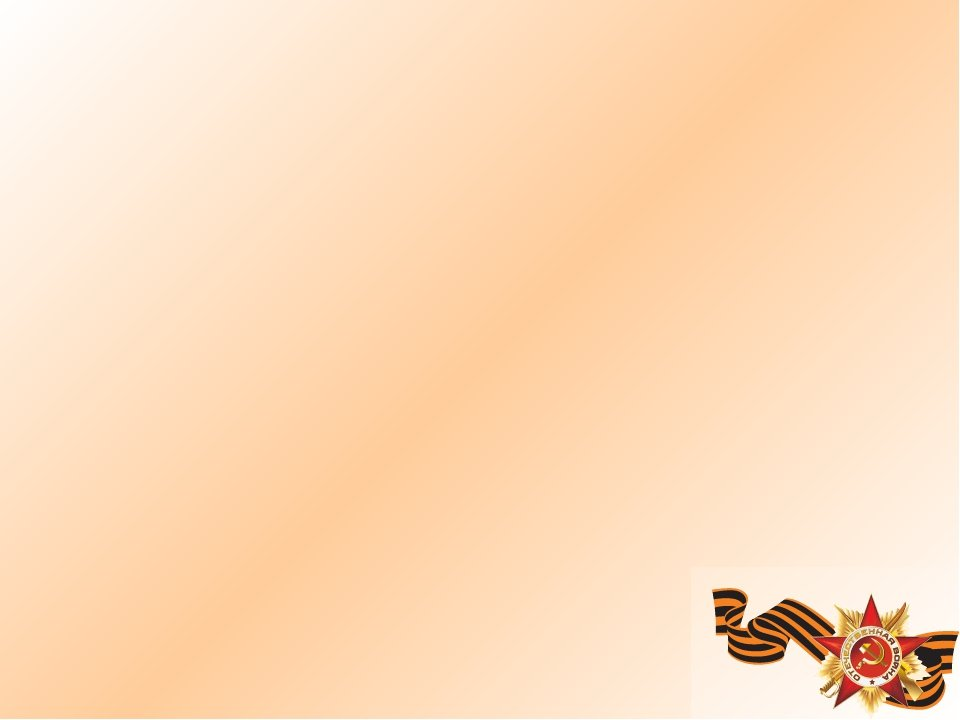 Концлагерь Освенцим
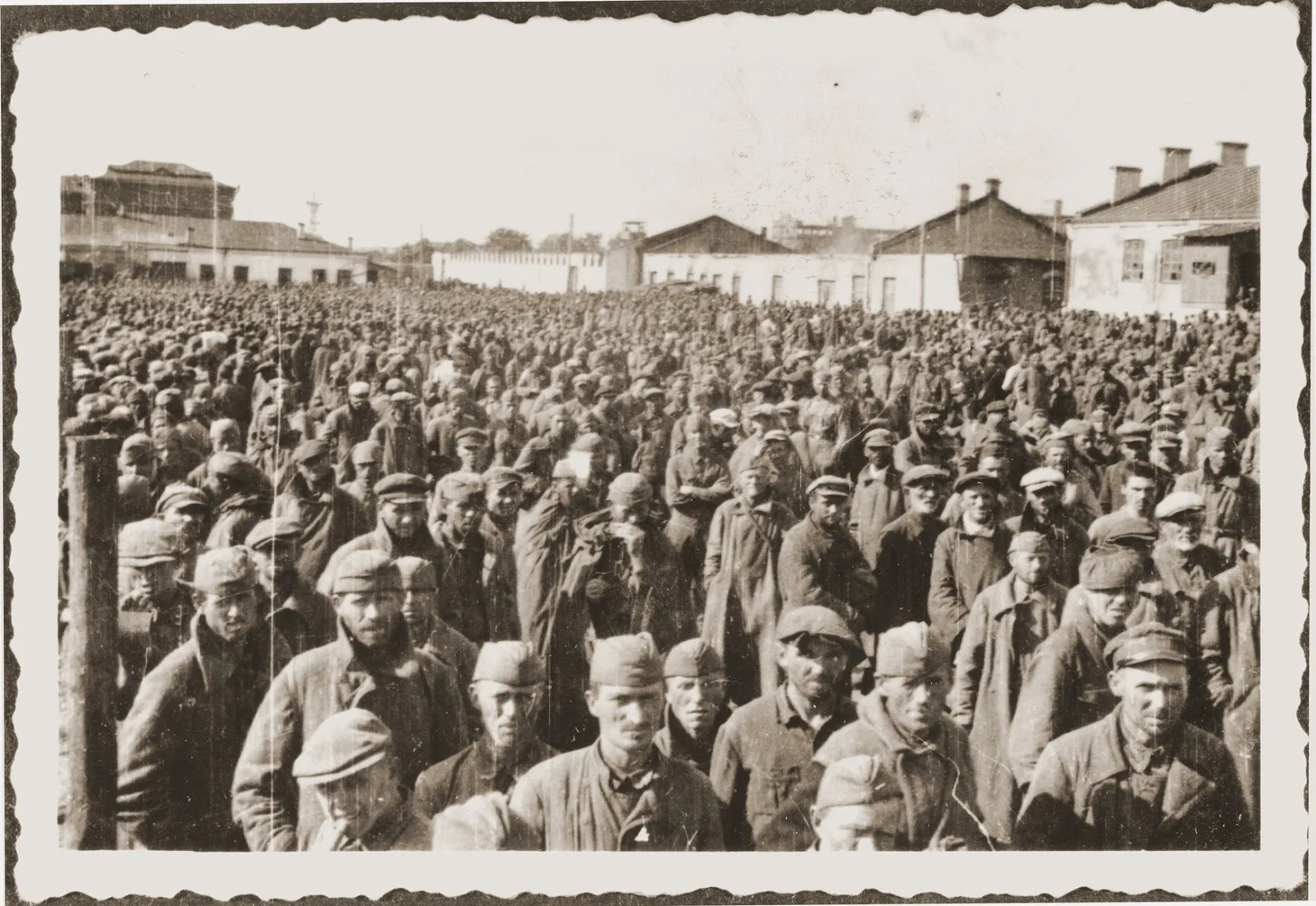 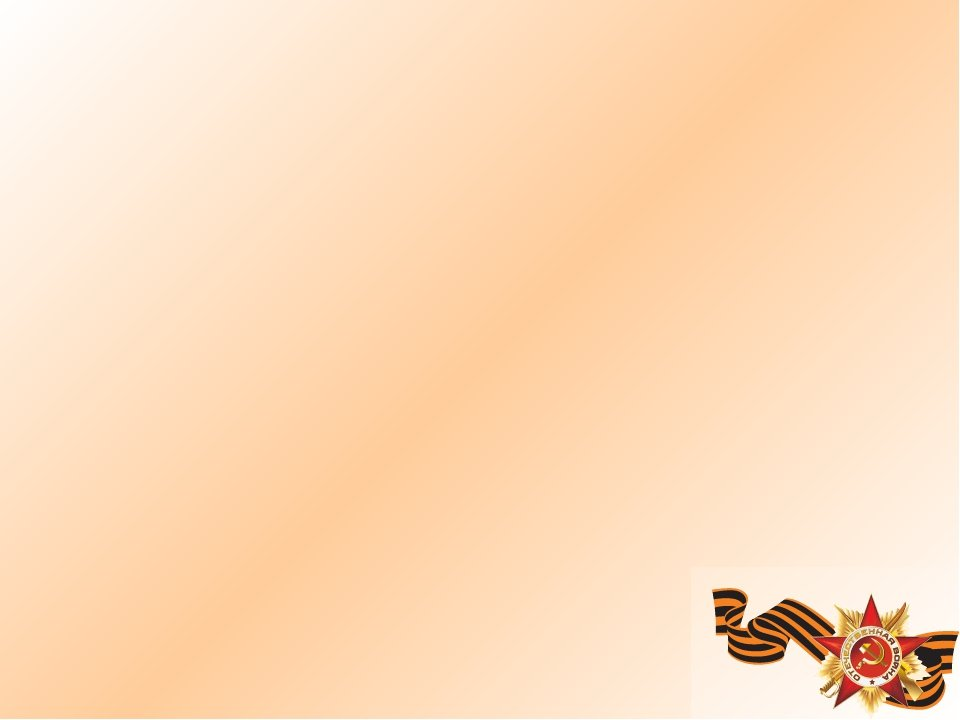 Памятник жертвам Освенцима
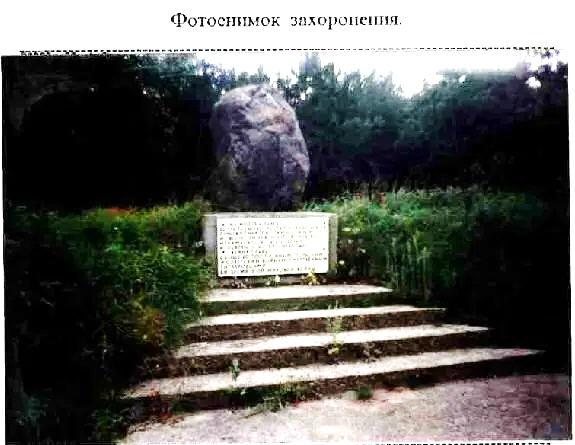 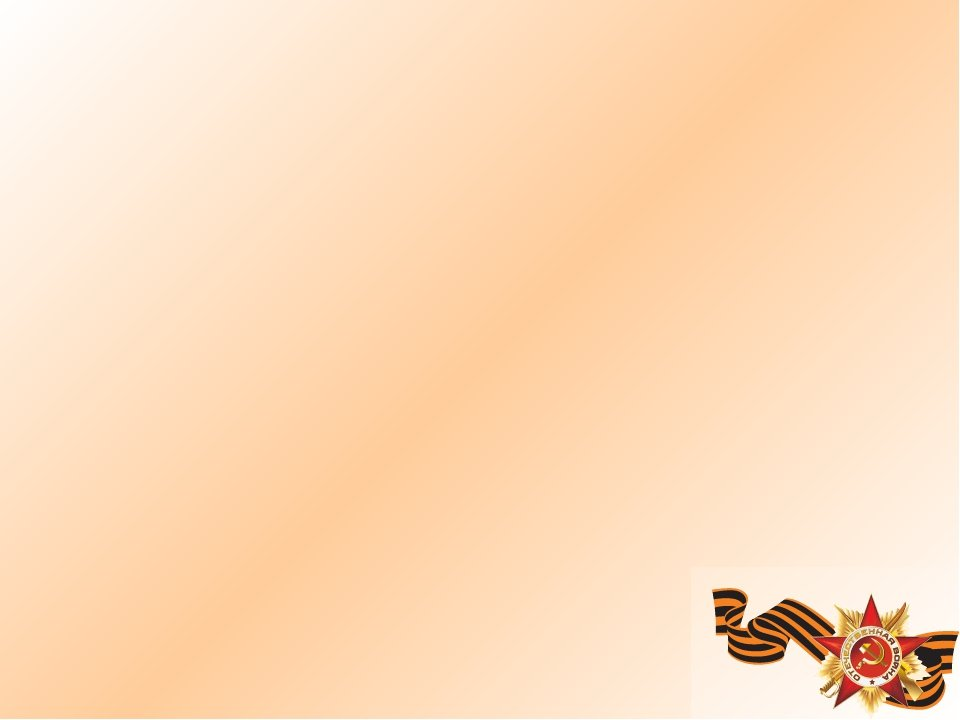 Книга памяти Нижегородской области
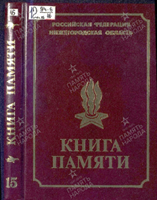 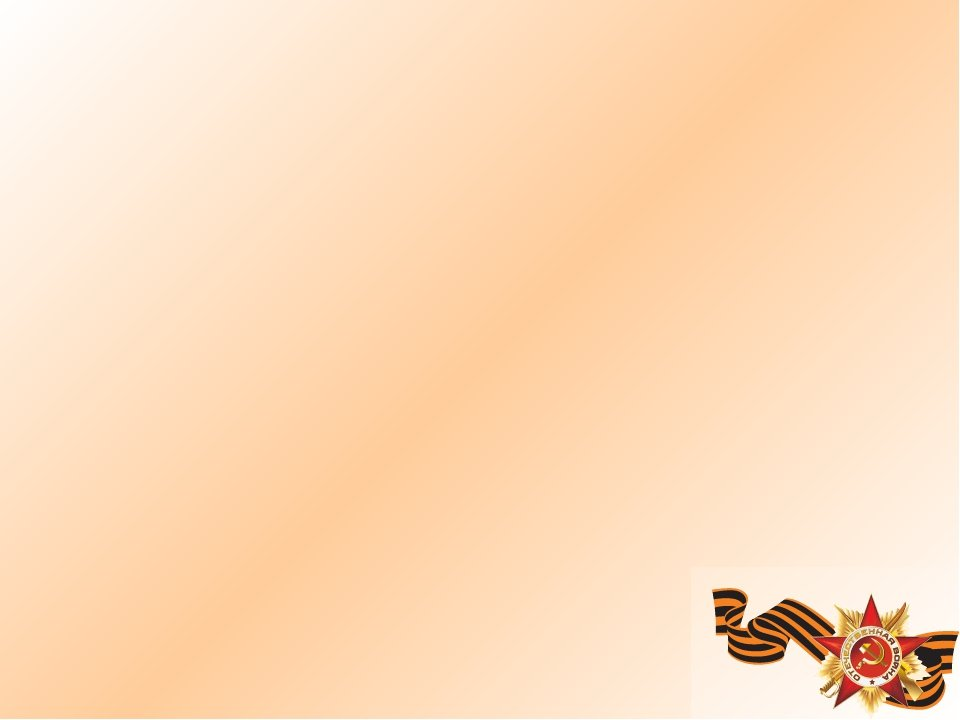 Синицын Виктор Иванович
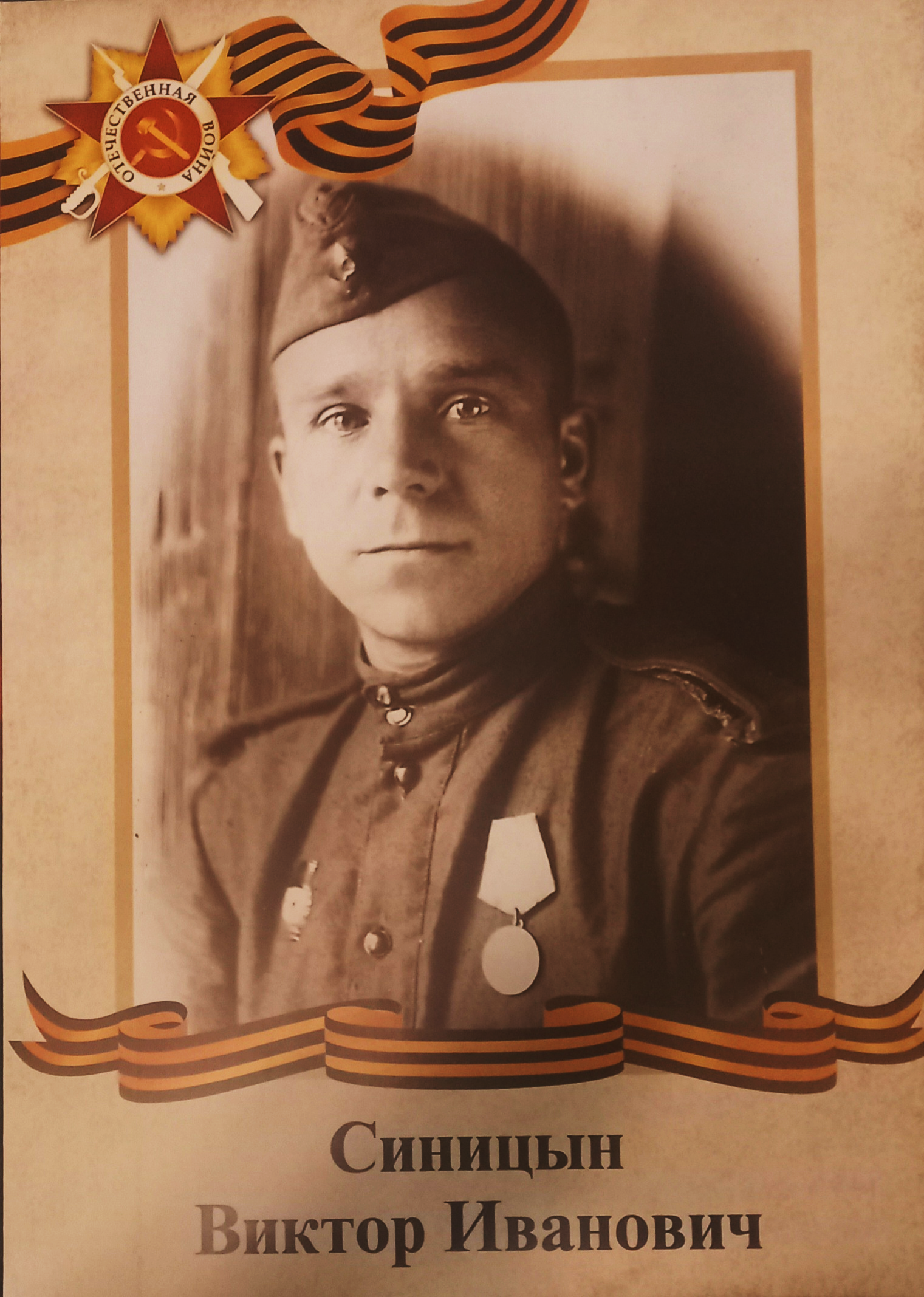 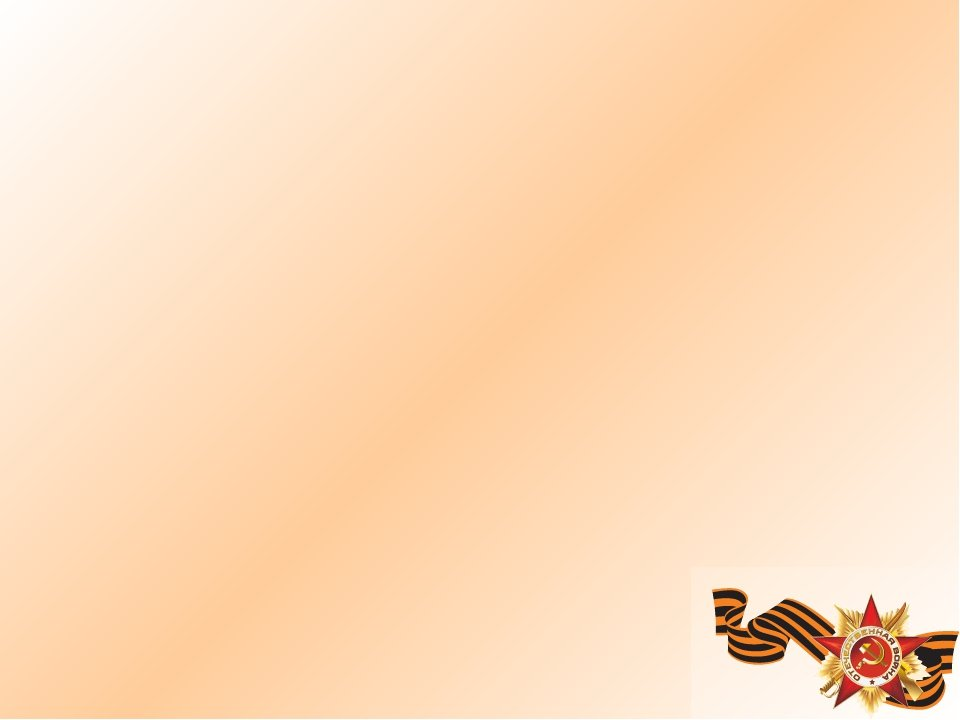 Карта боев в Сталинграде (сентябрь 1942г.)
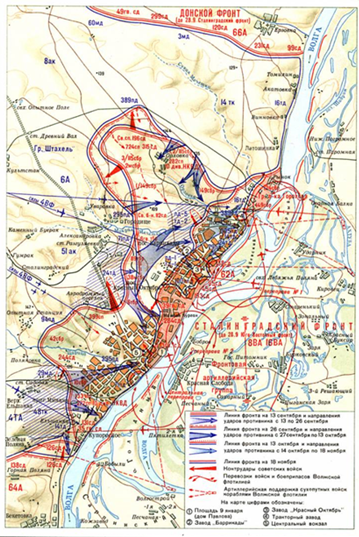 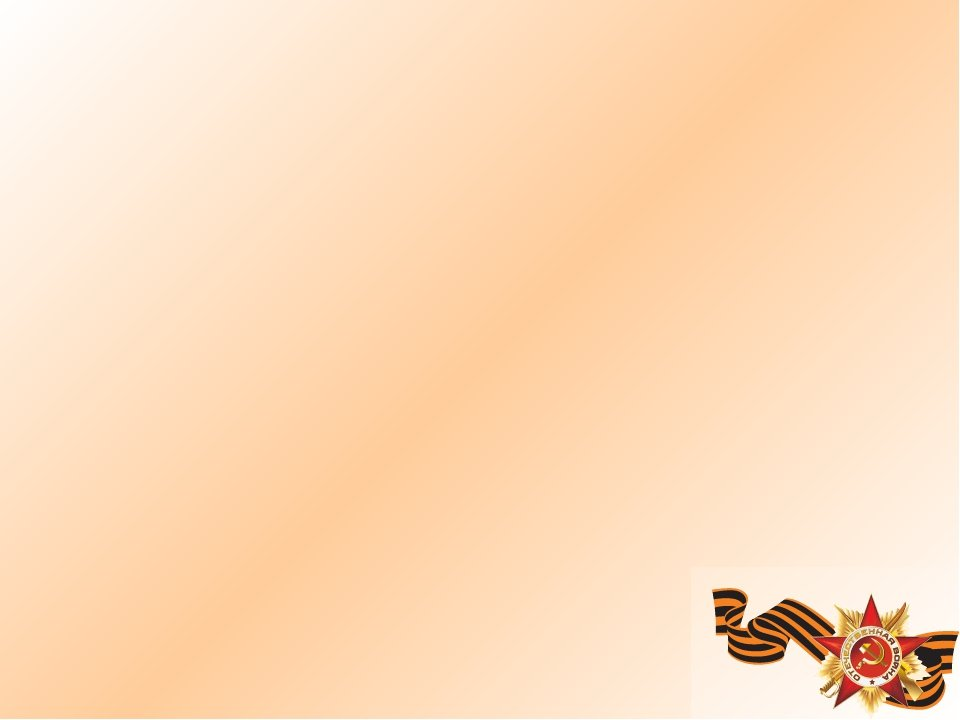 Советские артиллеристы ведут огонь под Сталинградом
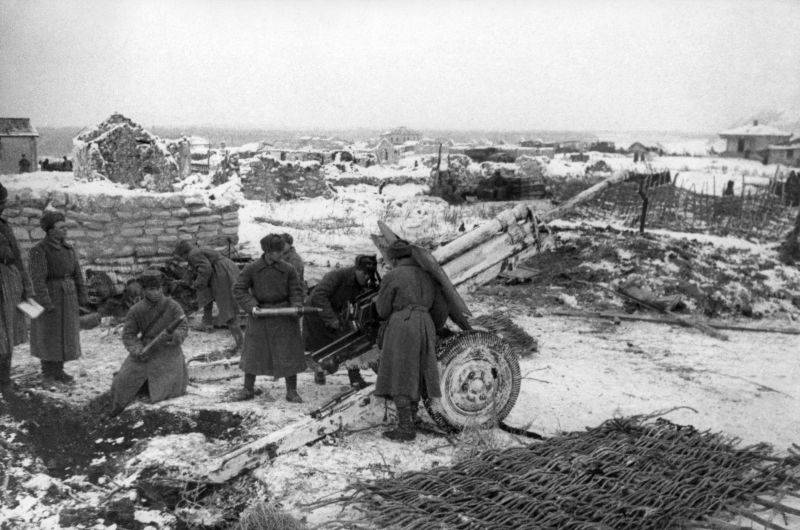 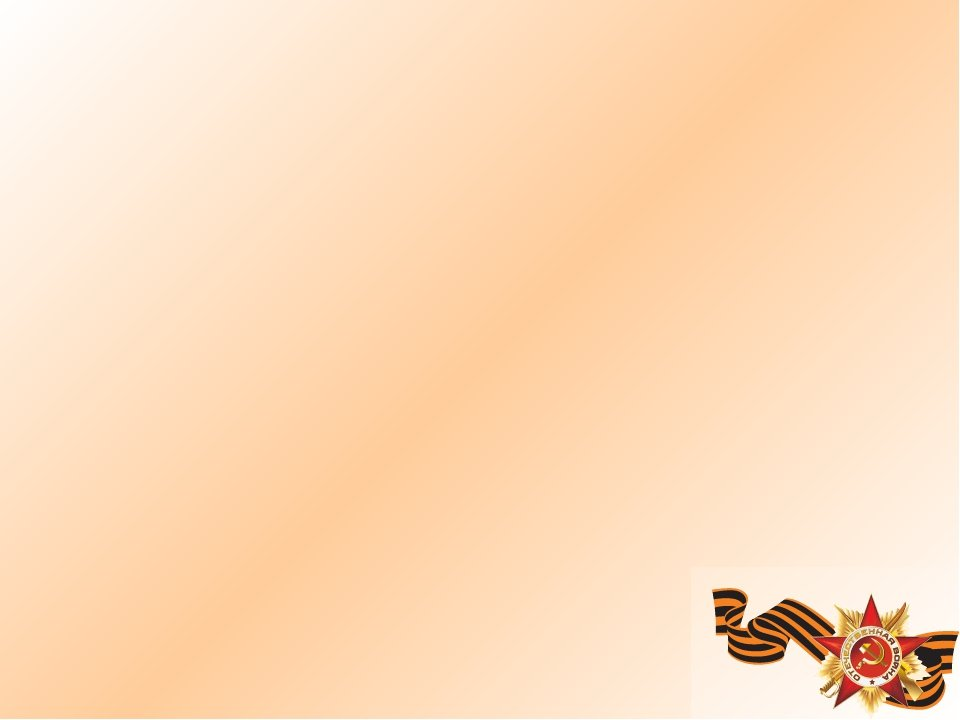 Расчет советского 82-мм миномета
прикрывает пулеметчиков
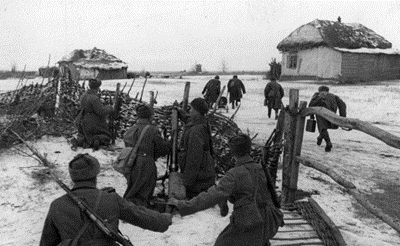 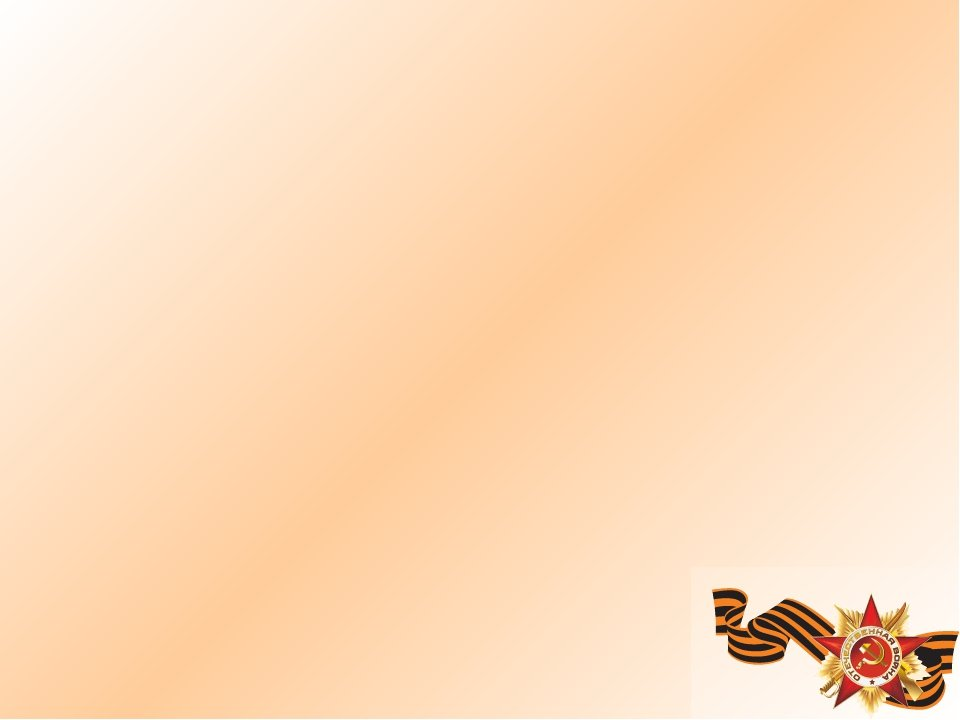 Операция «Уран»
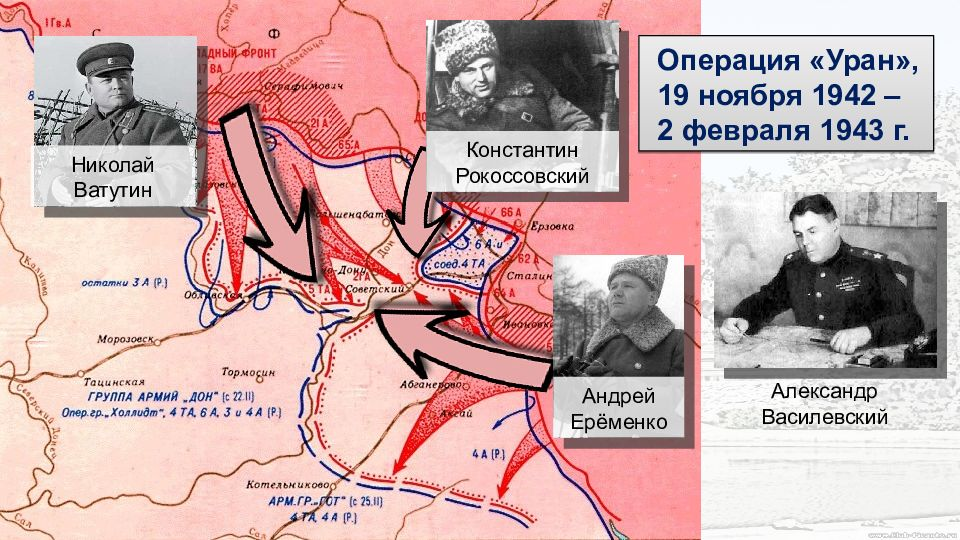 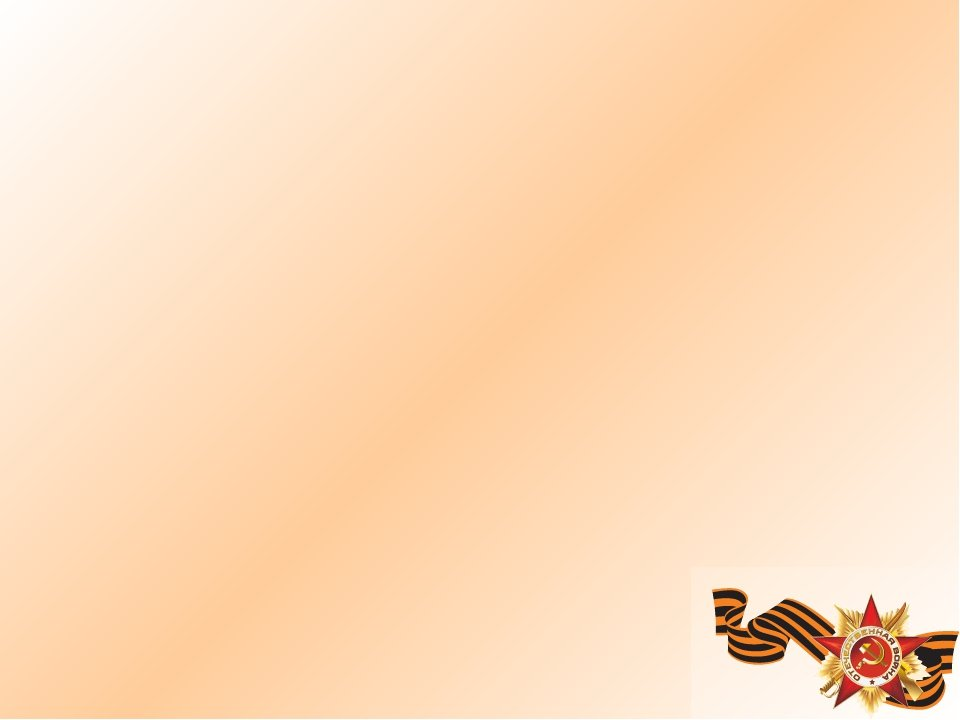 2 февраля 1943 г. – конец Сталинградской битвы
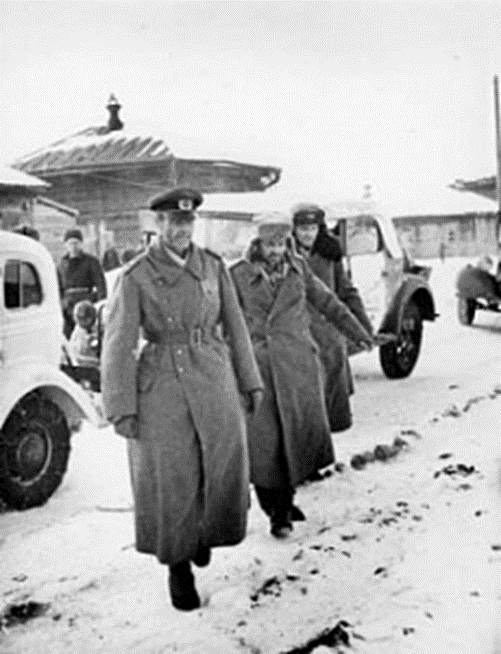 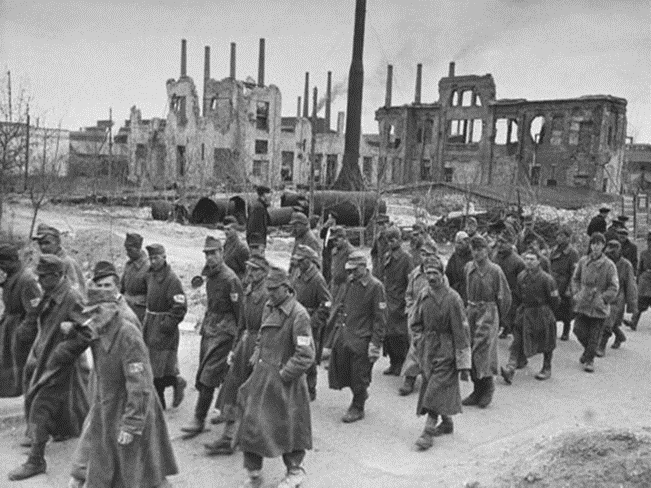 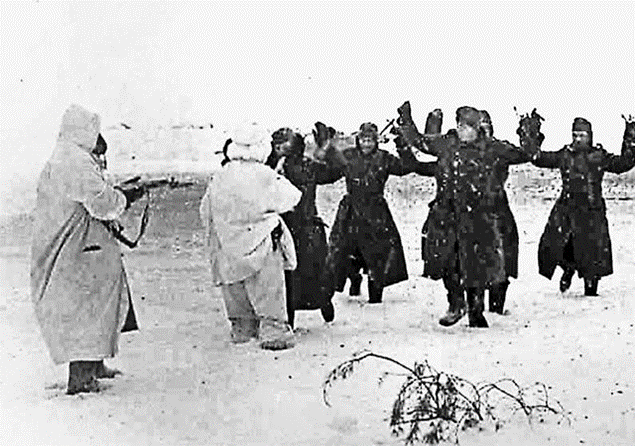 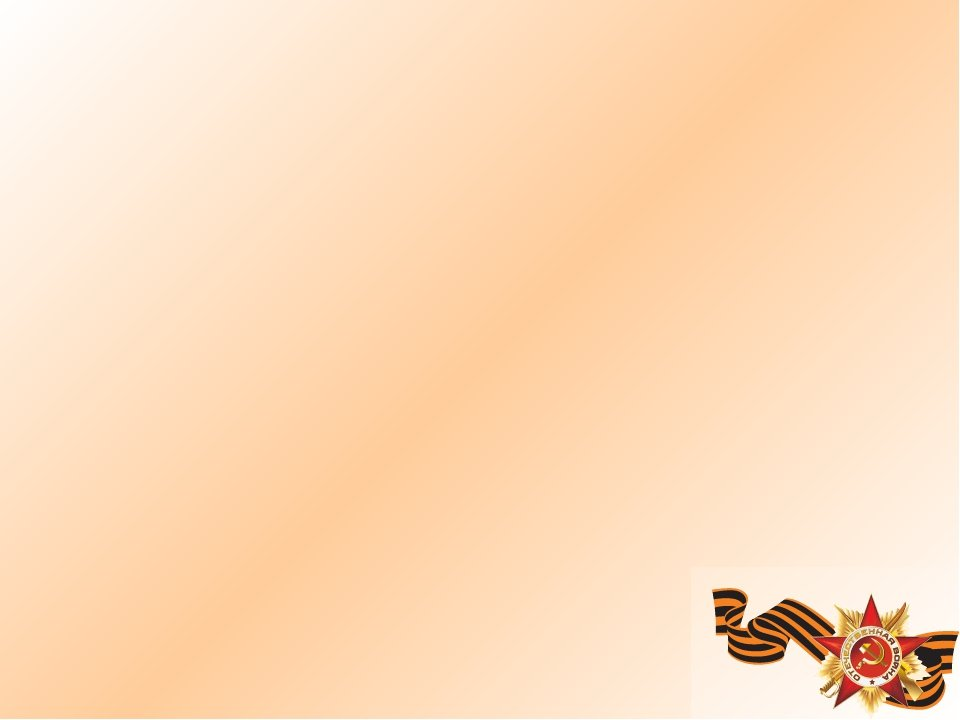 Контрартиллерийская подготовка перед началом Курской битвы
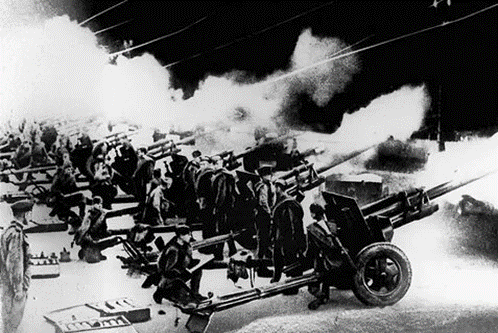 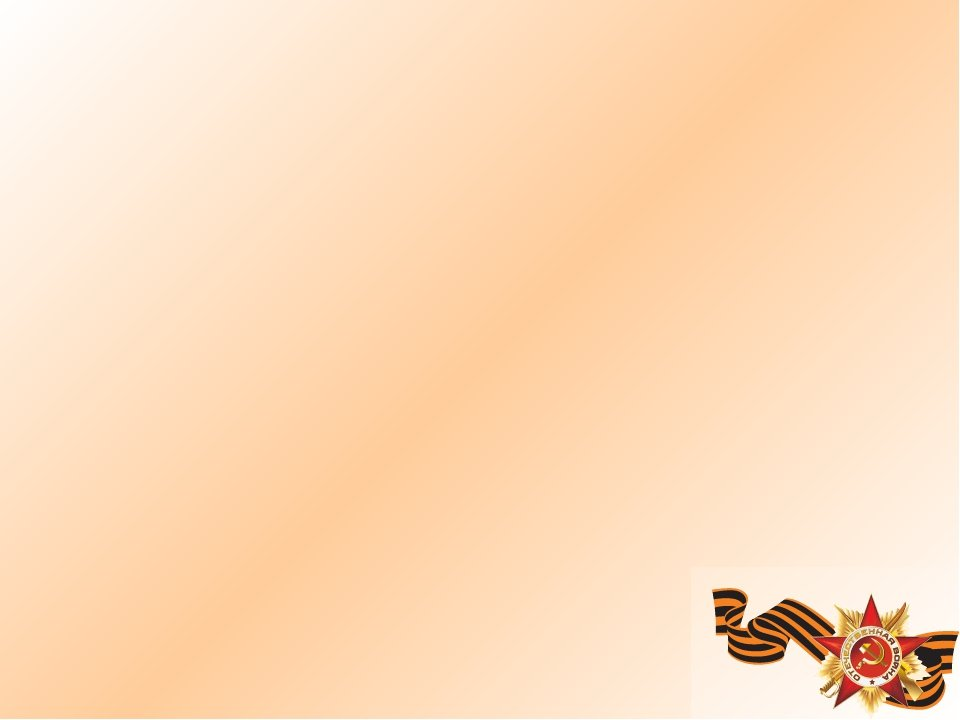 120-мм минометы ведут огонь
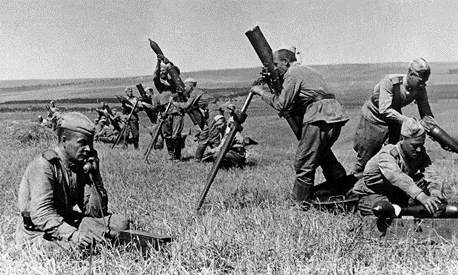 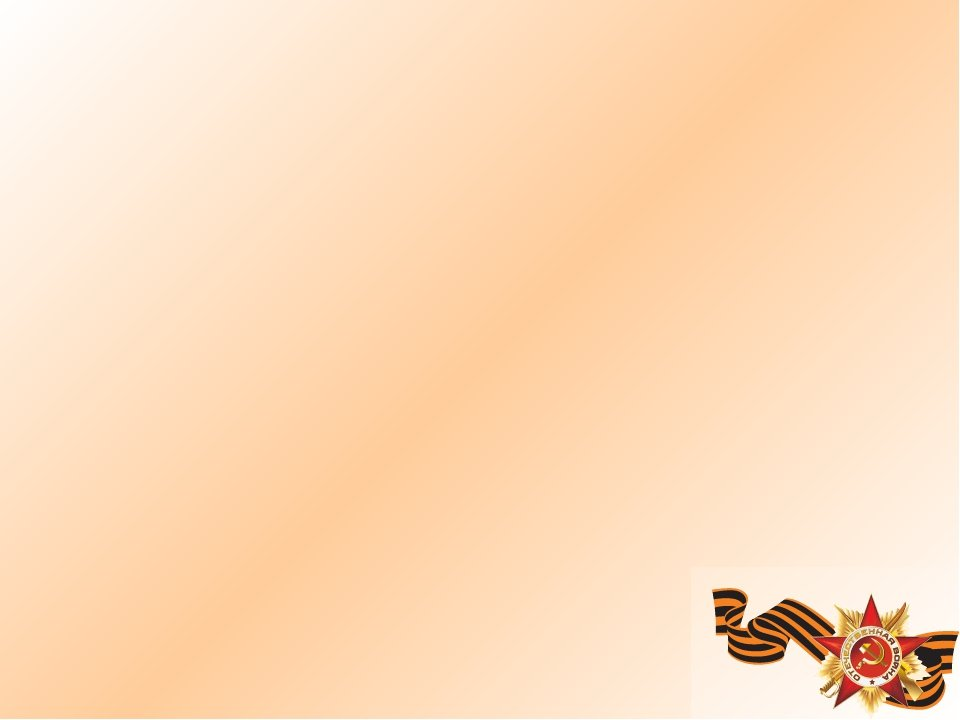 Подбитая немецкая техника (Курская дуга, 1943 г.)
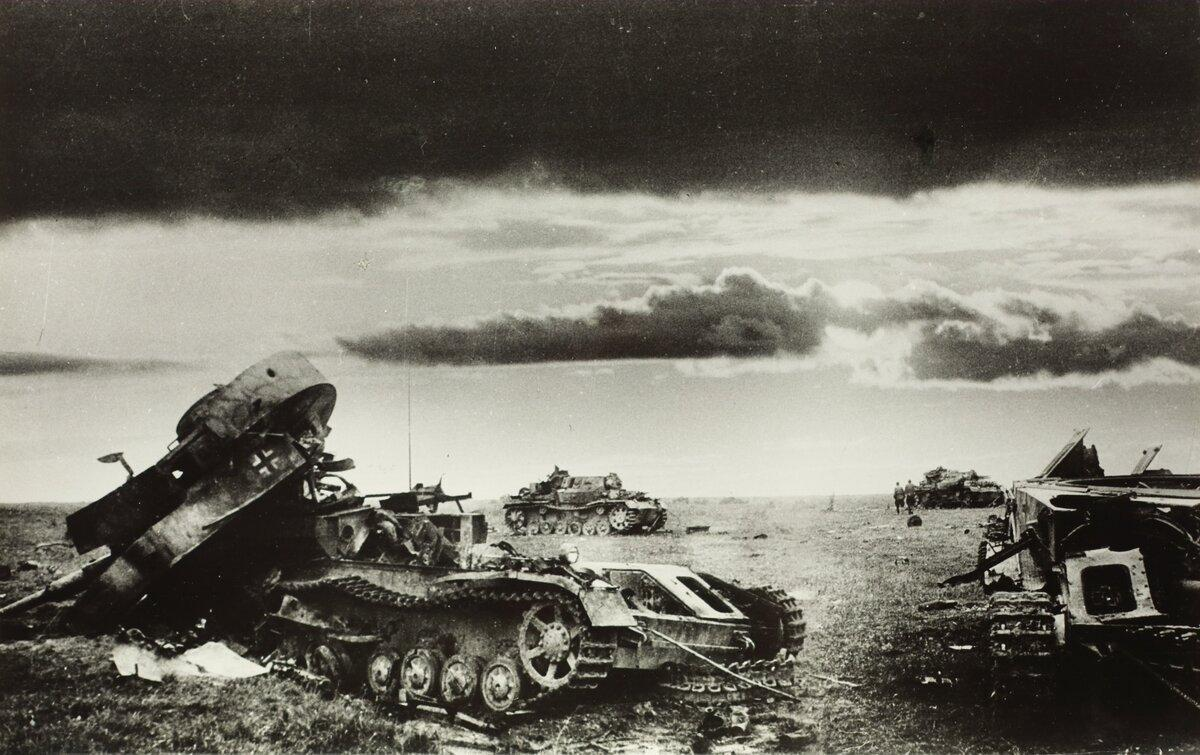 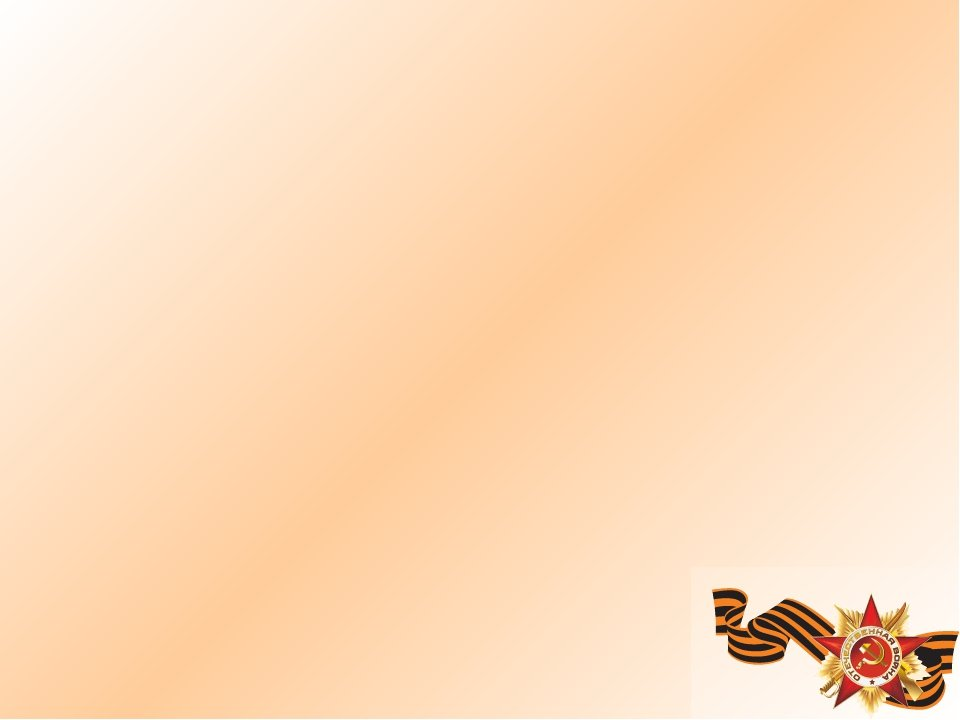 Медаль «За отвагу»
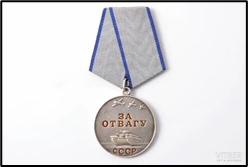 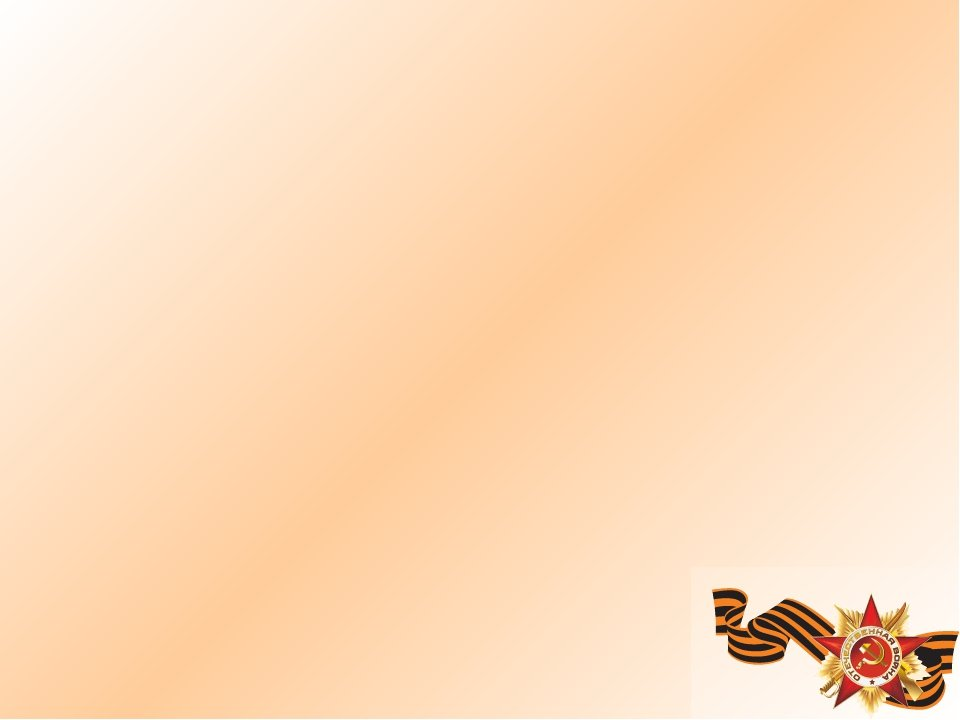 Выписка из Центрального архива Министерства обороны
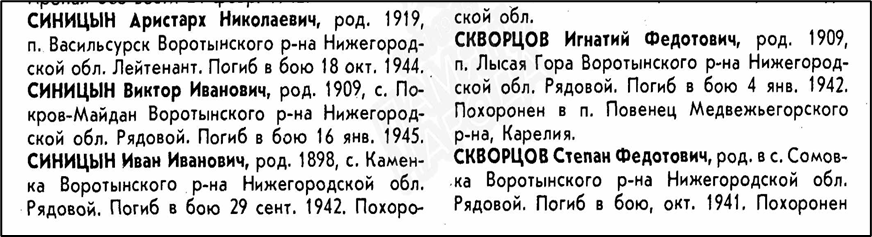 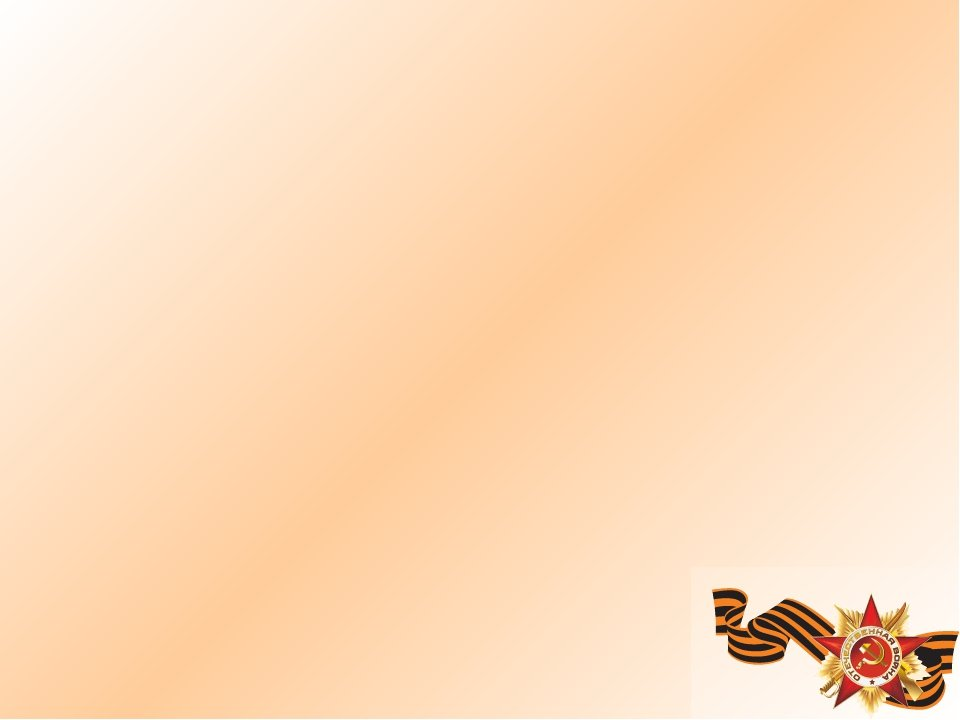 Гаврилов Евгений Иванович
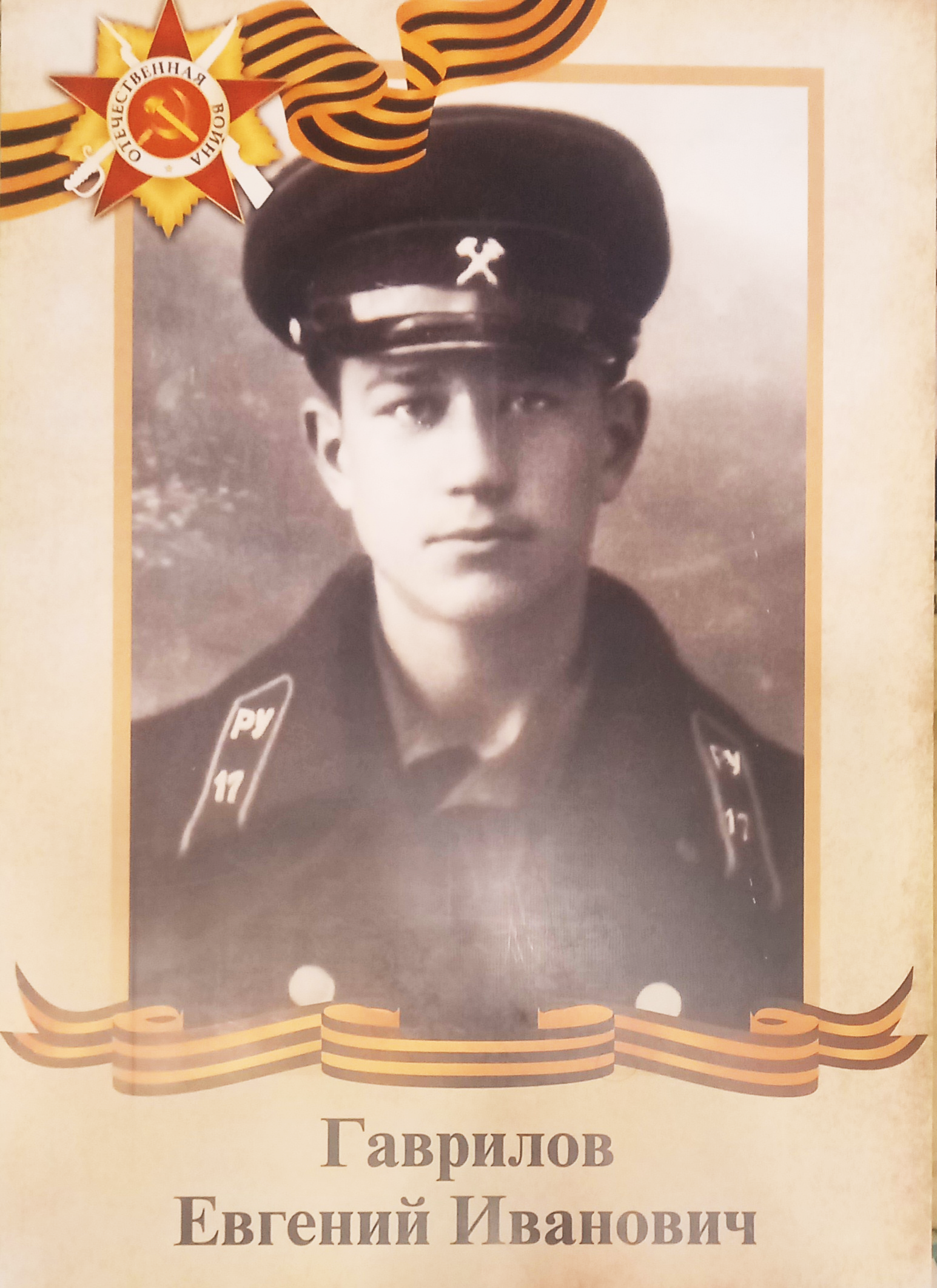 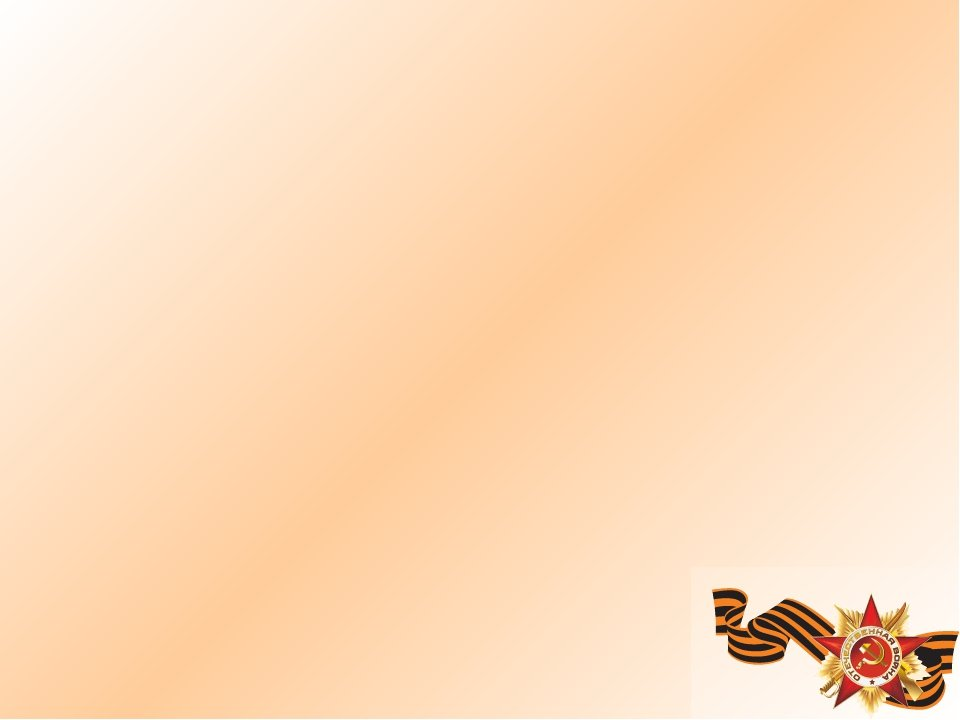 Учетная карта Гаврилова Е.И.
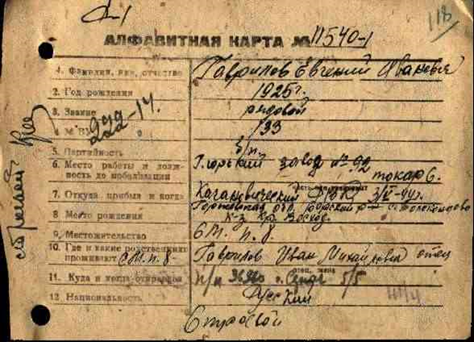 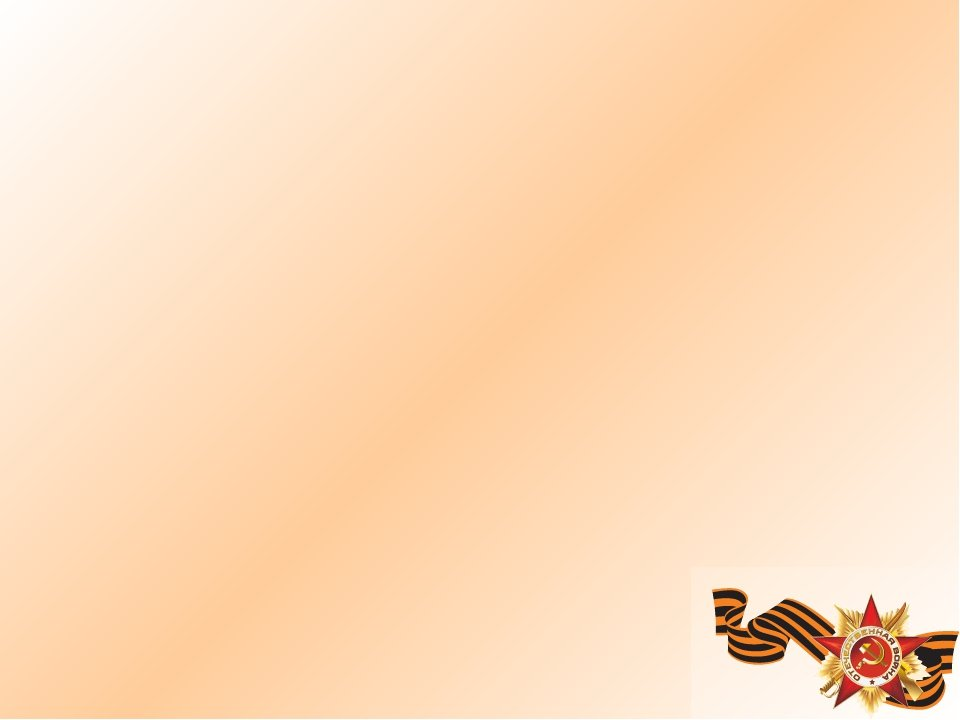 Западная Украина приветствует фашистских оккупантов
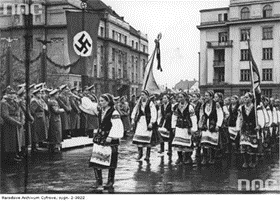 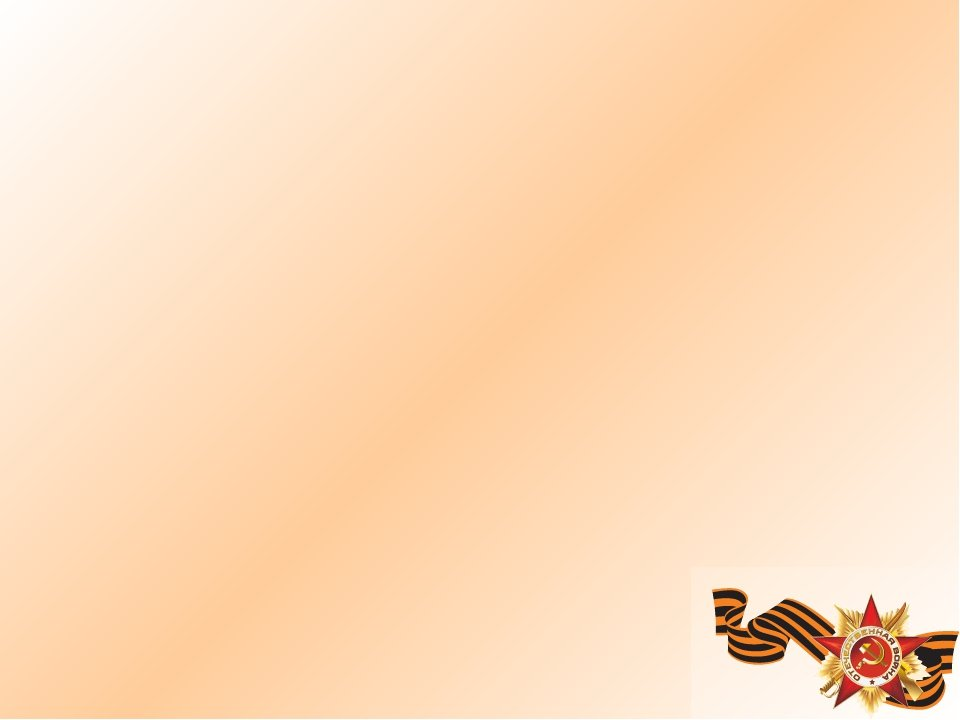 Красноармейцы, сражающиеся с бандеровцами
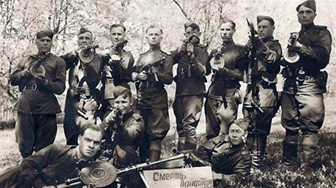 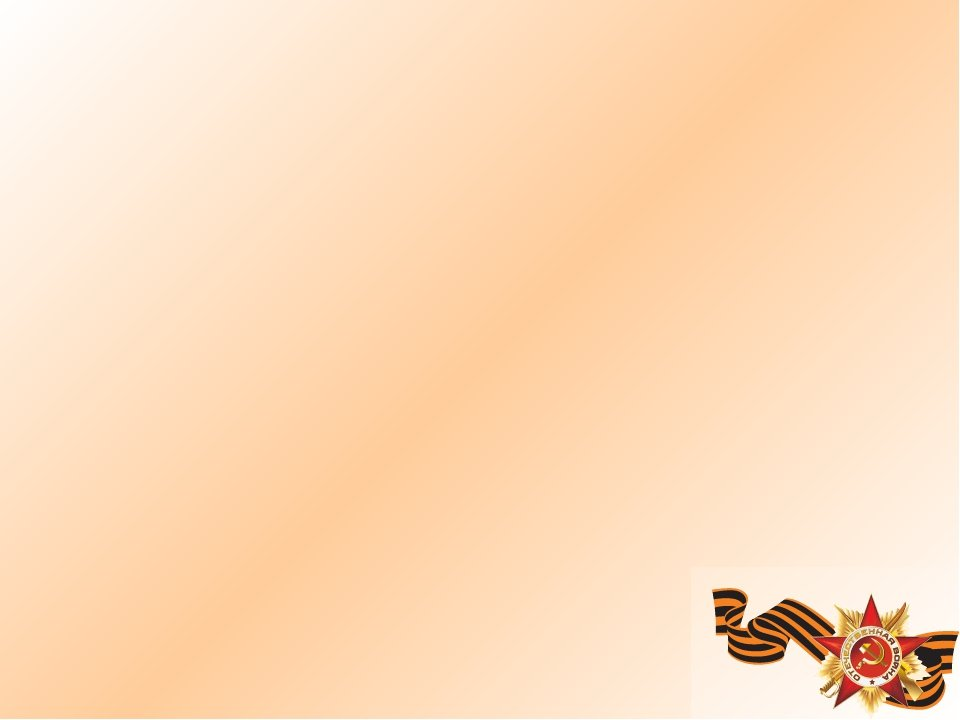 Медаль «За отвагу»
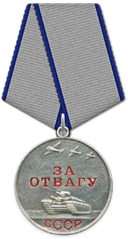 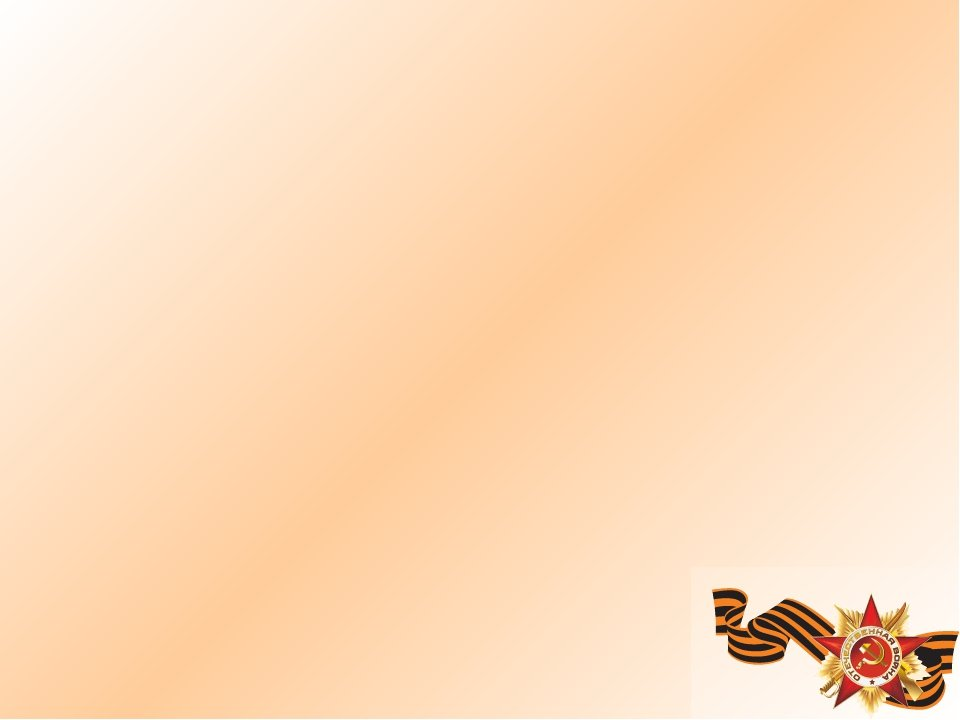 Мемориал Советскому солдату
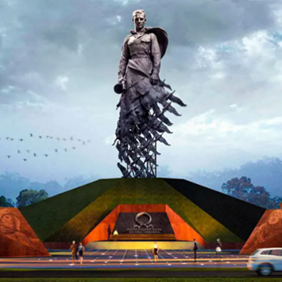 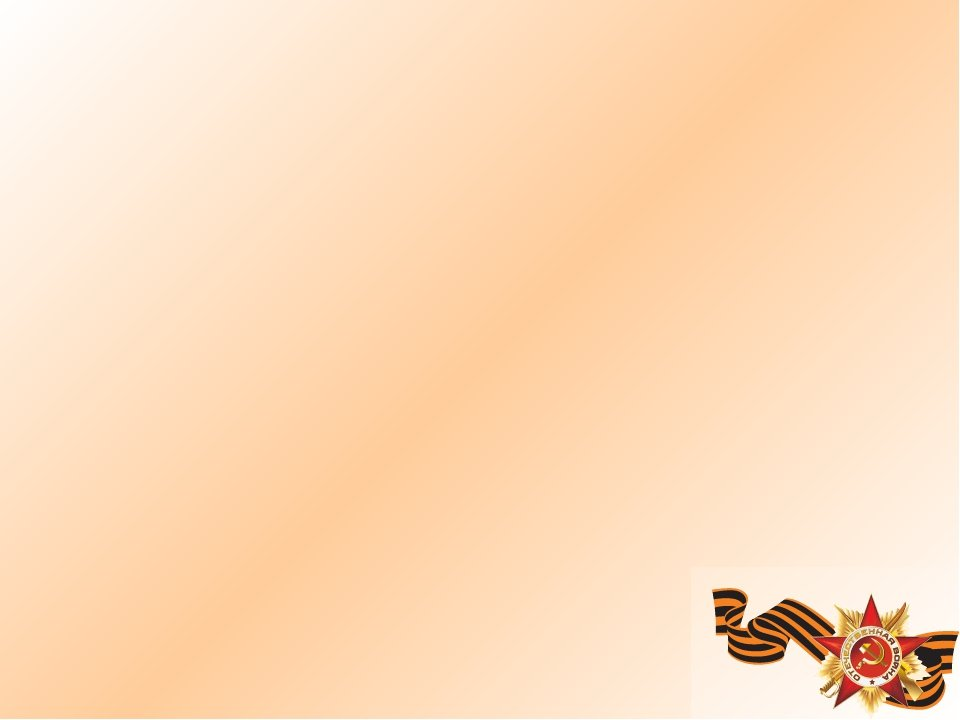 Бессмертный полк, 9 мая 2022г. 
Нижний Новгород
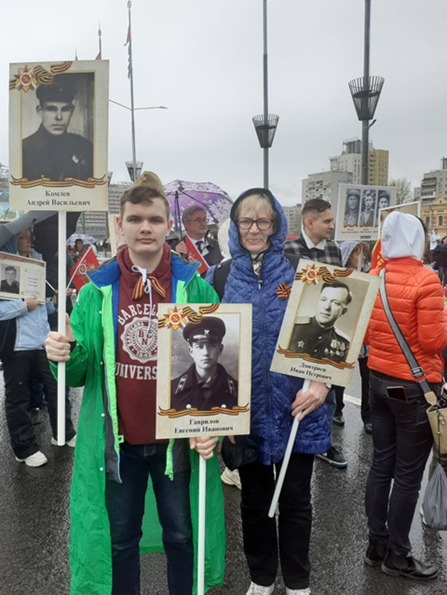 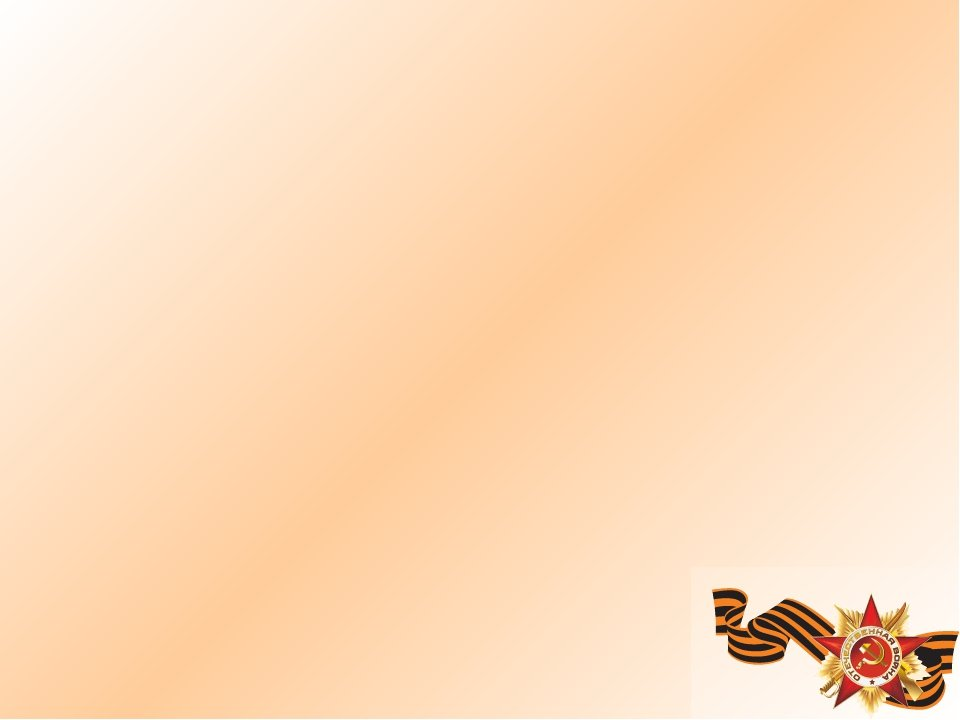 Спасибо за внимание